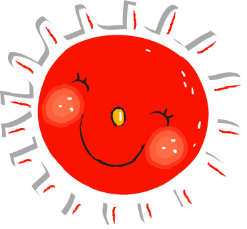 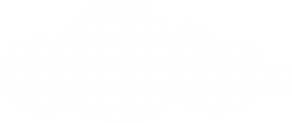 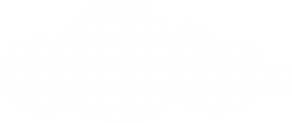 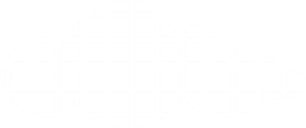 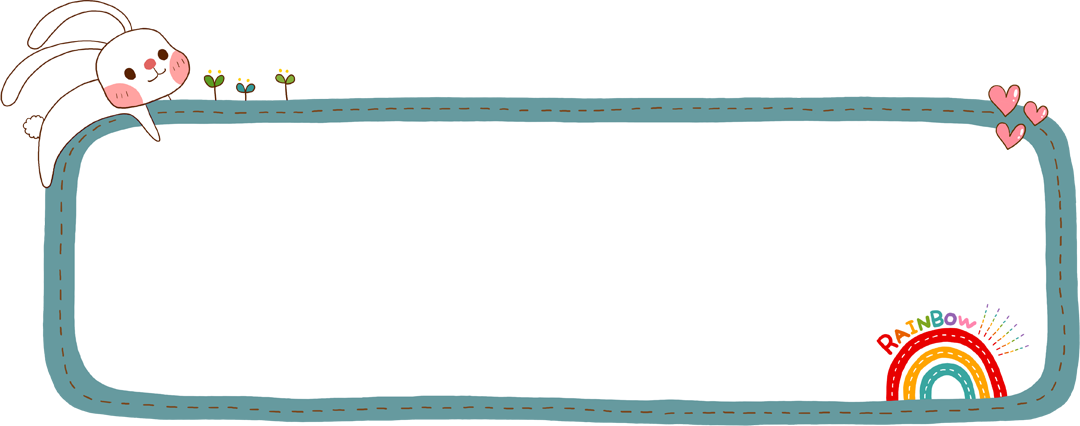 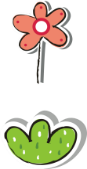 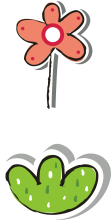 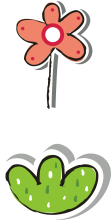 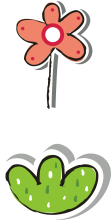 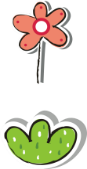 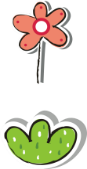 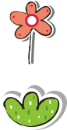 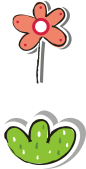 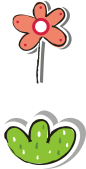 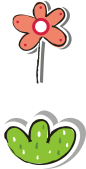 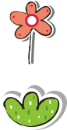 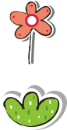 Chào mừng các con đến với tiết học
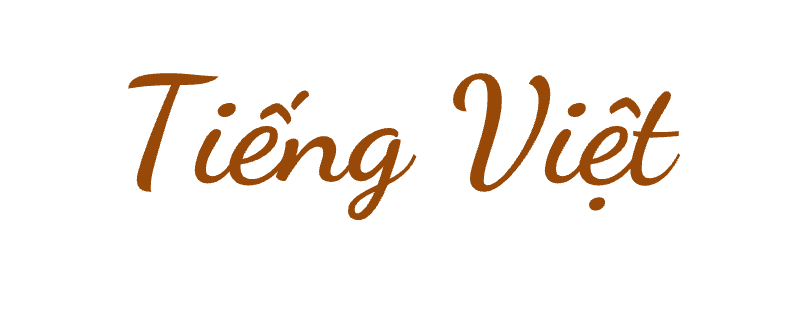 Tuần 4 – Lớp 3
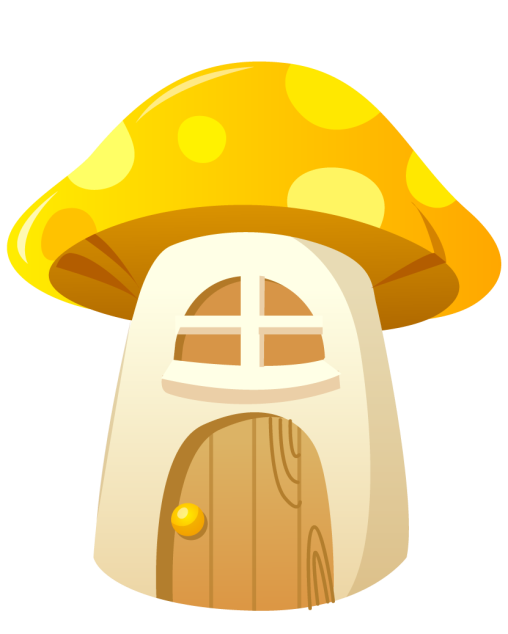 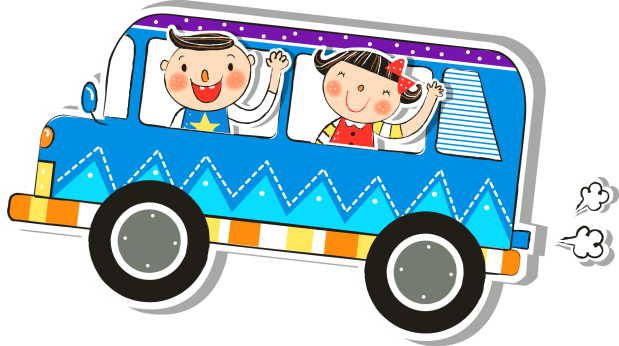 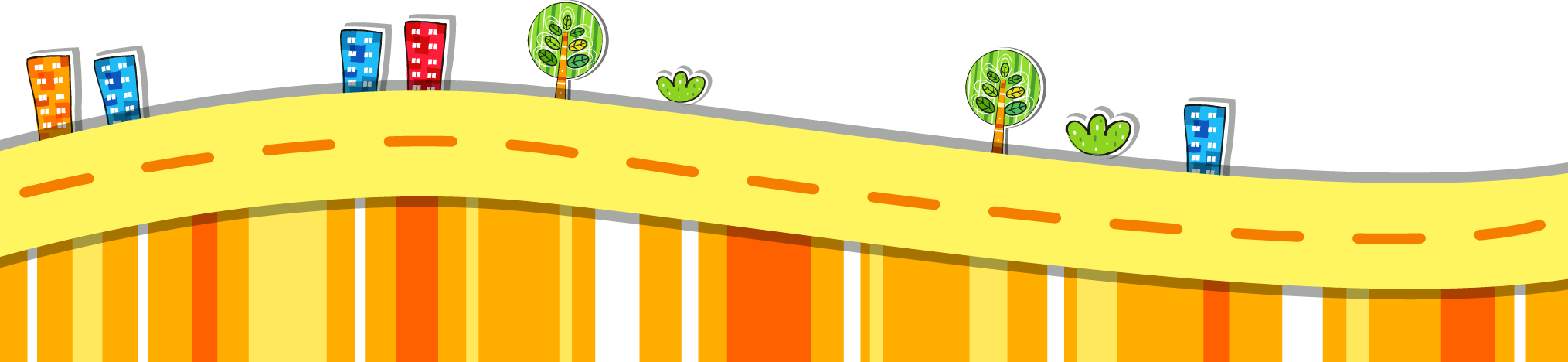 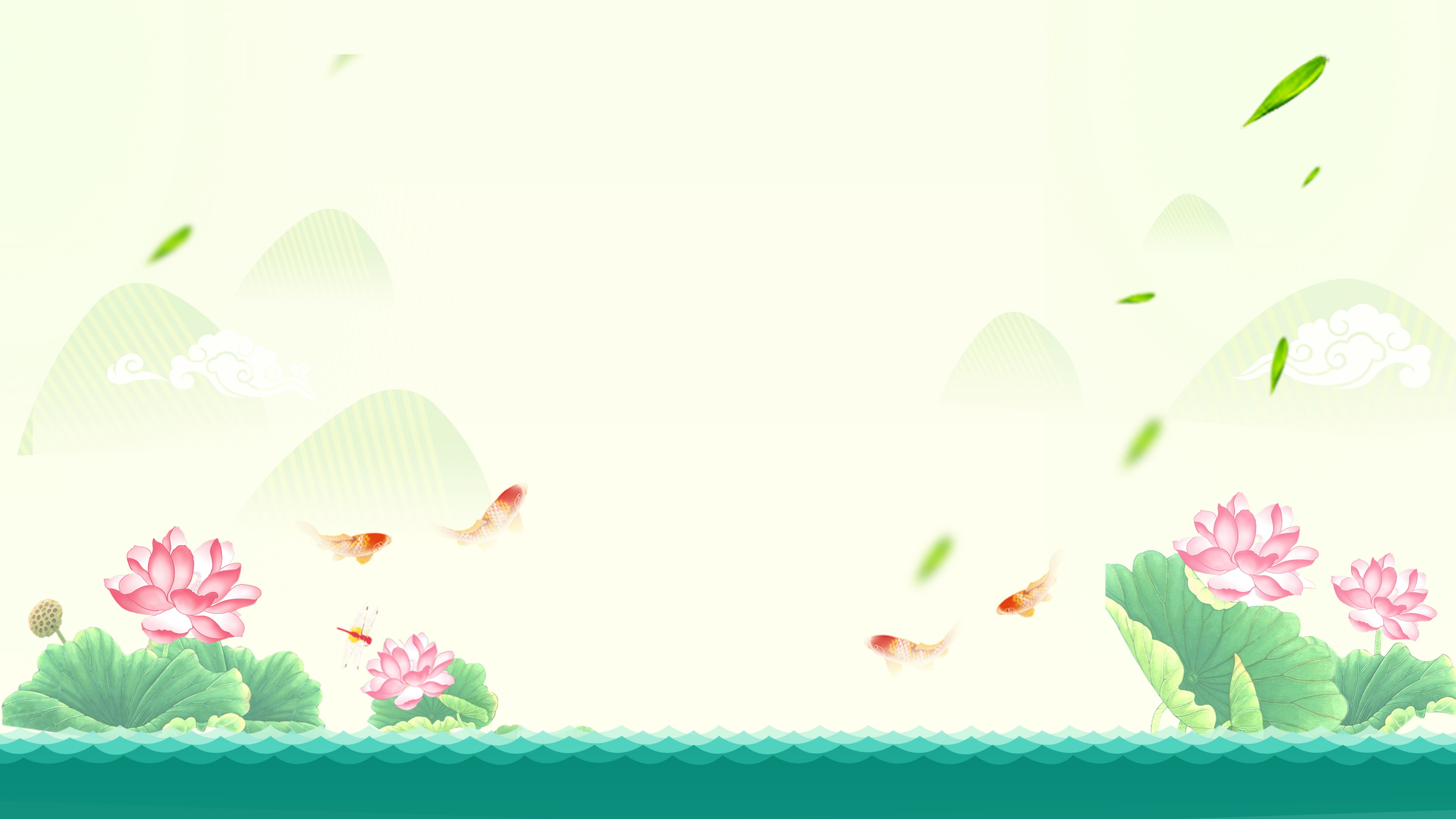 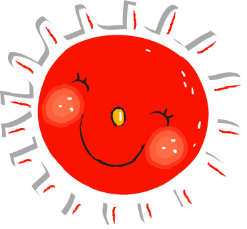 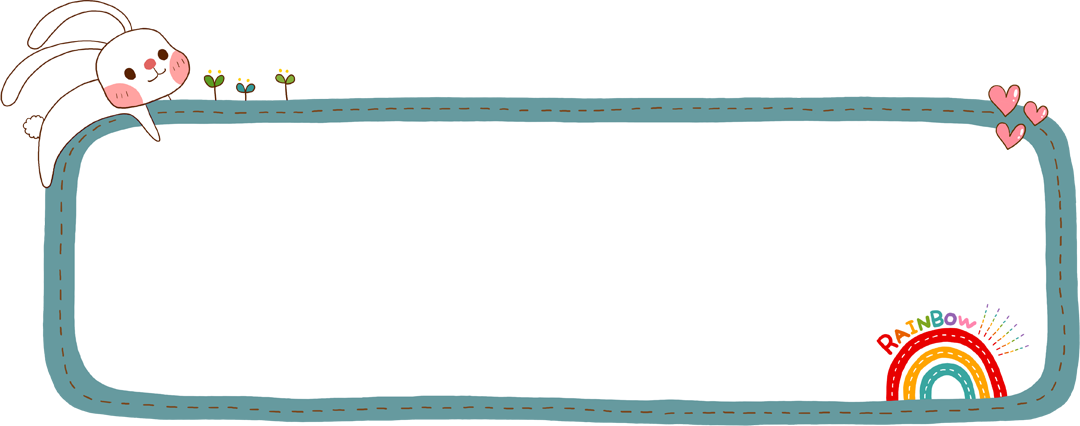 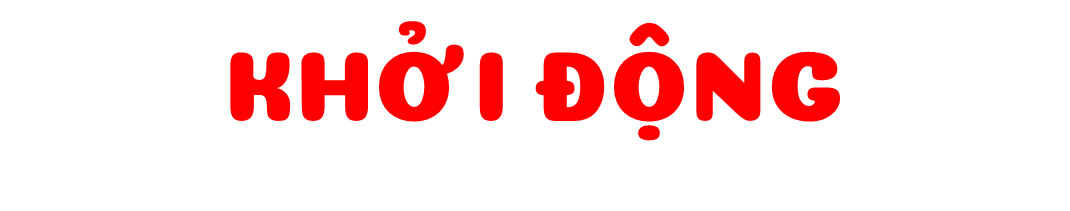 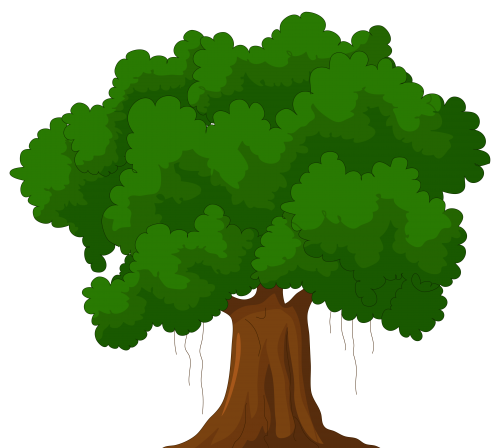 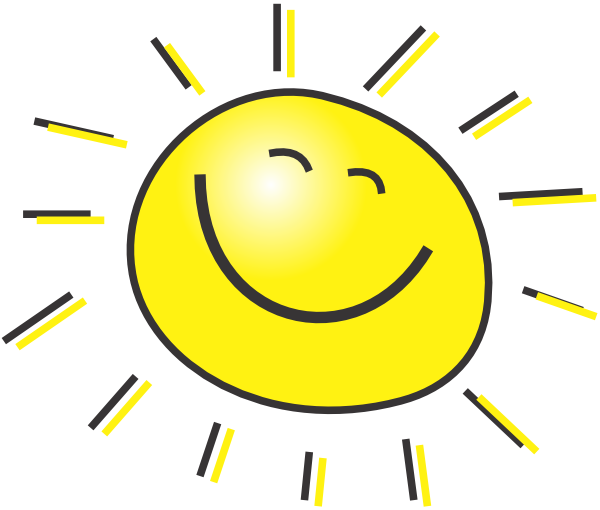 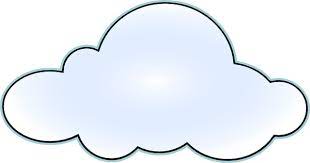 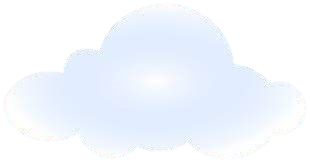 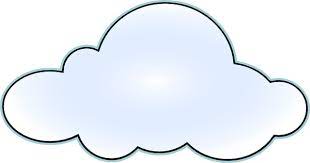 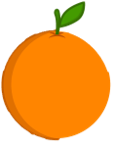 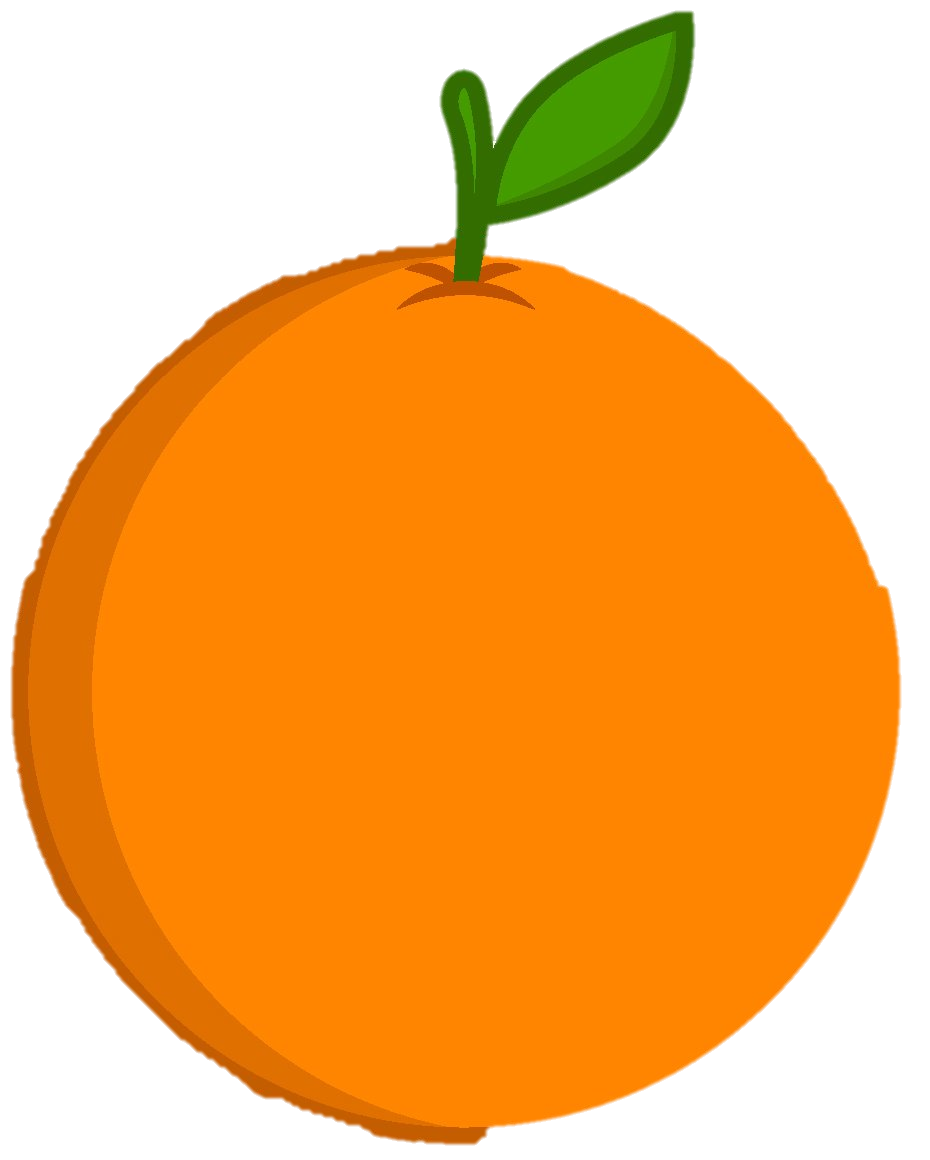 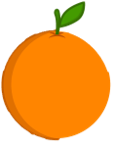 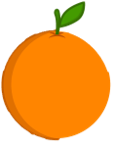 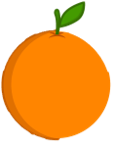 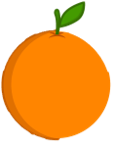 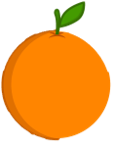 ọt
ừng
ẹn
ẩng
ĩa
ệ
õ
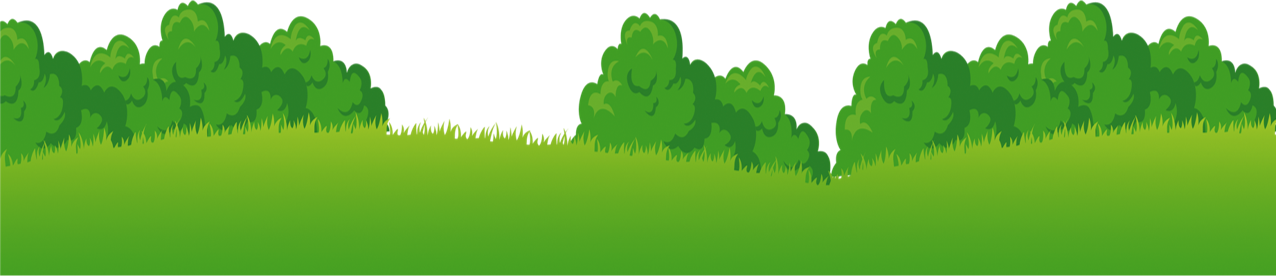 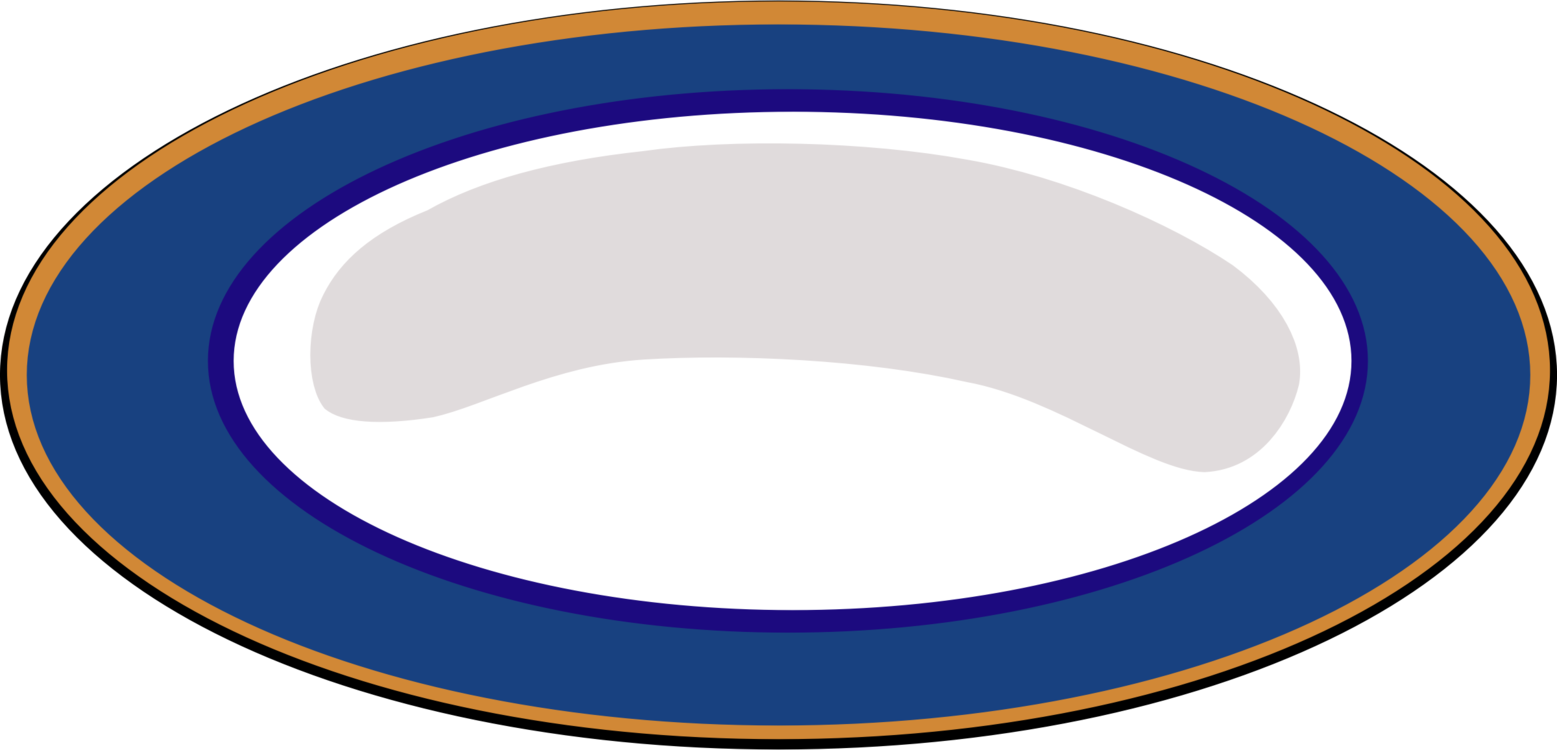 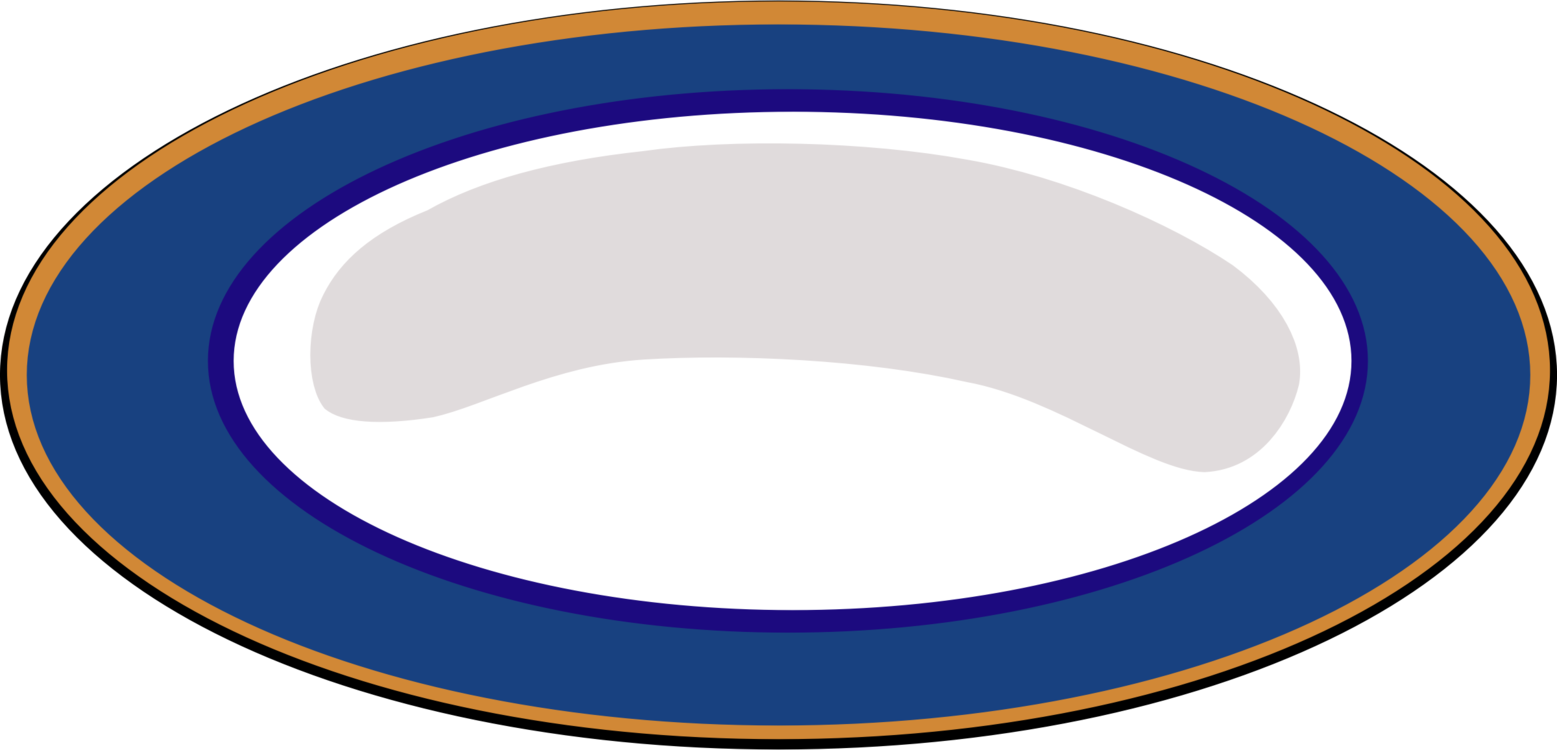 ng
ngh
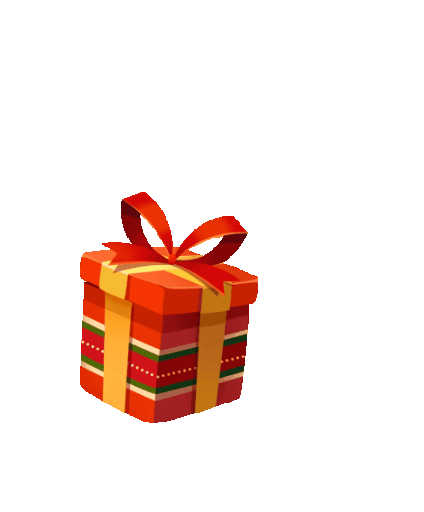 Chúc mừng các con đã khởi động xuất sắc!
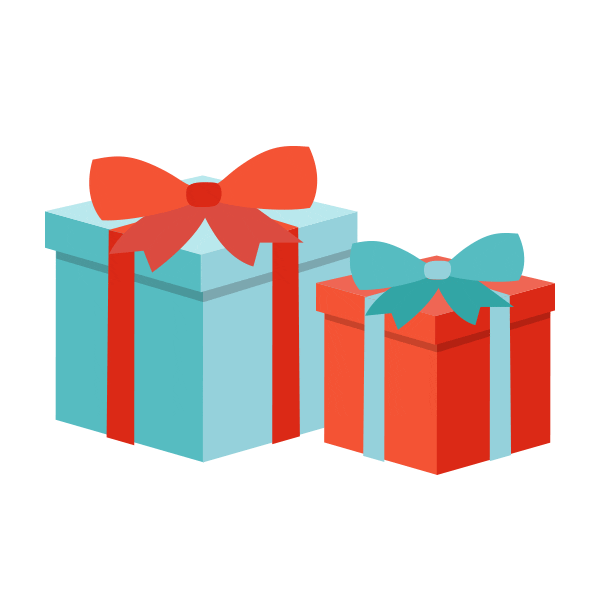 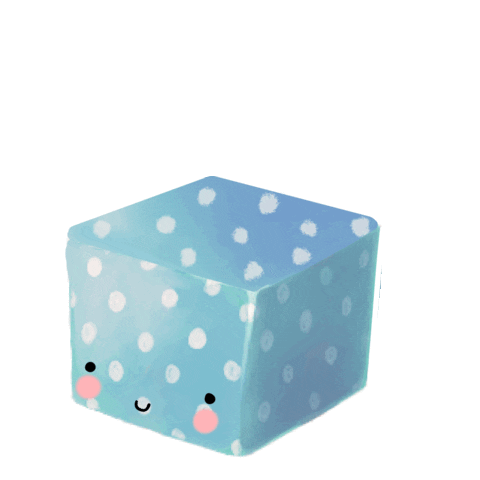 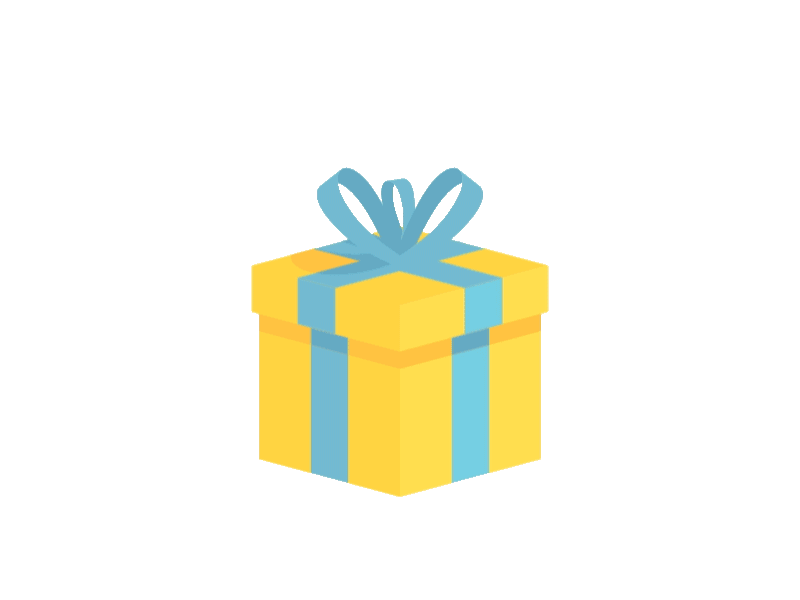 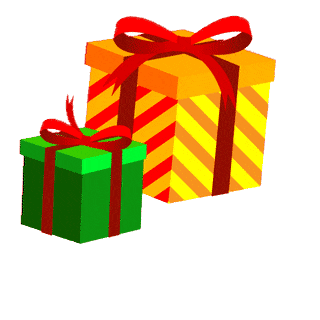 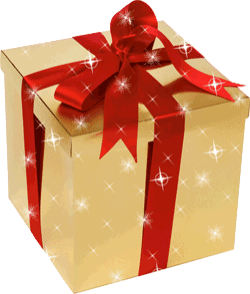 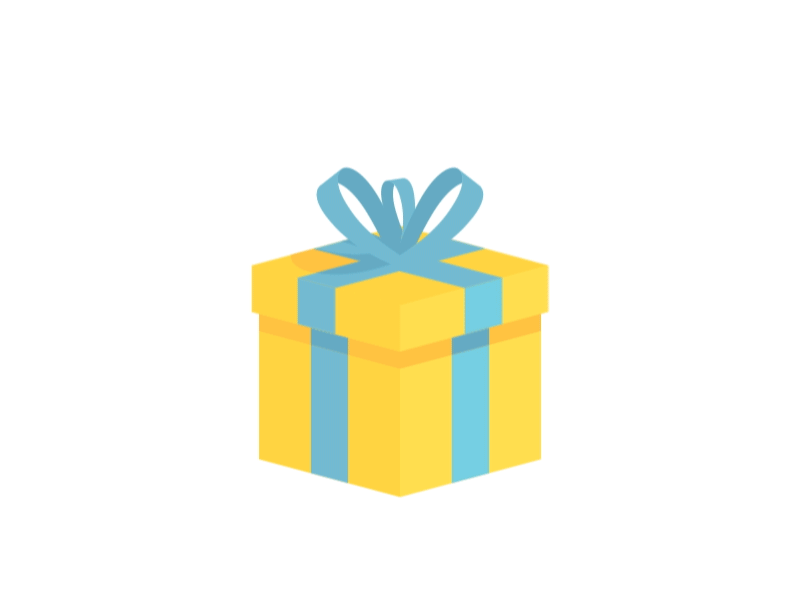 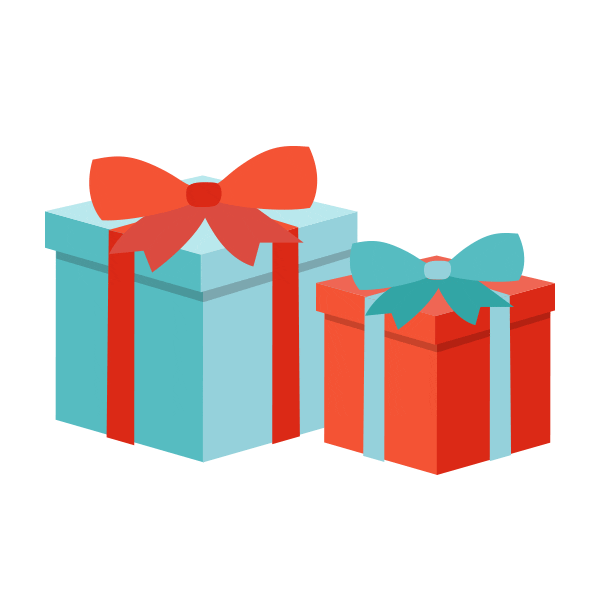 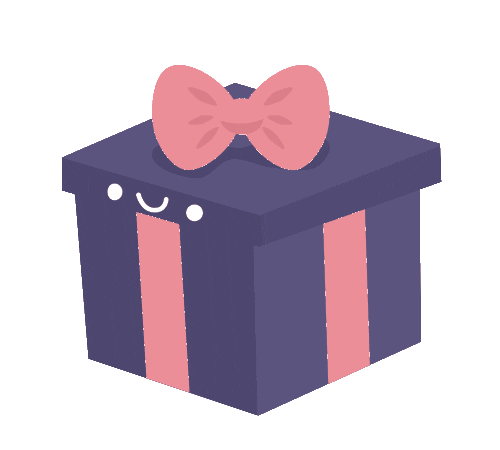 [Speaker Notes: GV tặng quà cho HS

Tác giả bộ ppt Toán + Tiếng Việt các lớp 1, 2, 3: Phan Thị Linh – Đà Nẵng
Sđt lh: 0916.604.268
+ Zalo: 0916.604.268
+ Facebook cá nhân: https://www.facebook.com/nhilinh.phan/
+ Nhóm chia sẻ tài liệu: https://www.facebook.com/groups/443096903751589
Hãy liên hệ chính chủ sản phẩm để được hỗ trợ và đồng hành trong suốt năm học nhé!]
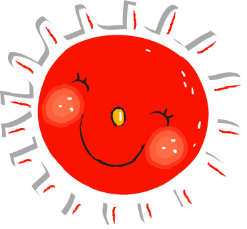 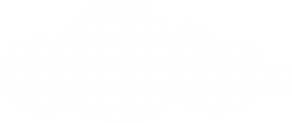 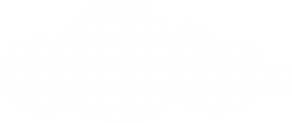 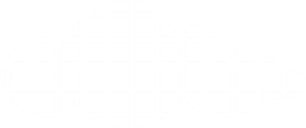 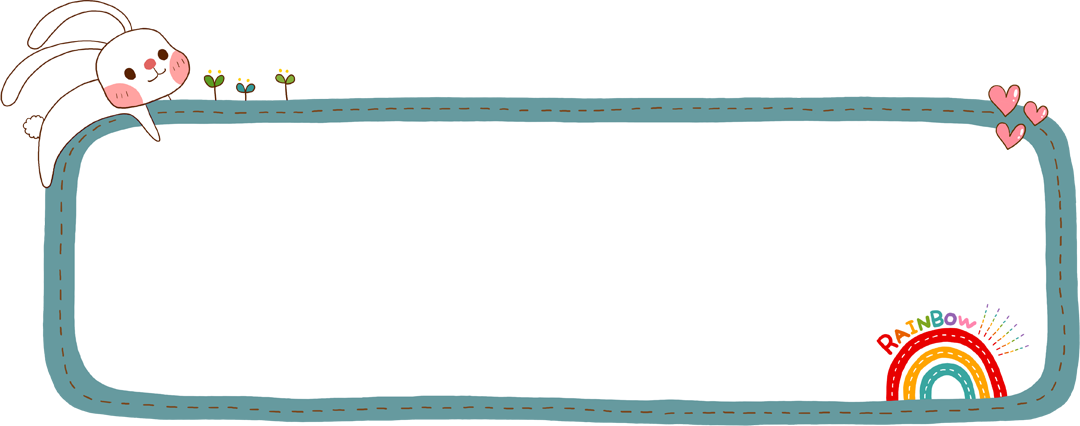 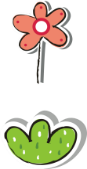 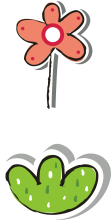 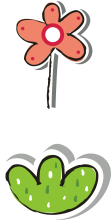 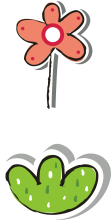 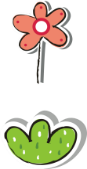 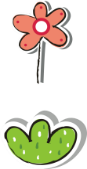 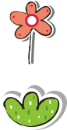 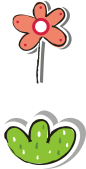 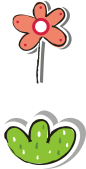 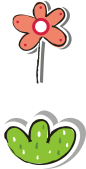 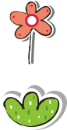 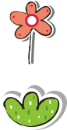 Chào mừng các con đến với tiết học
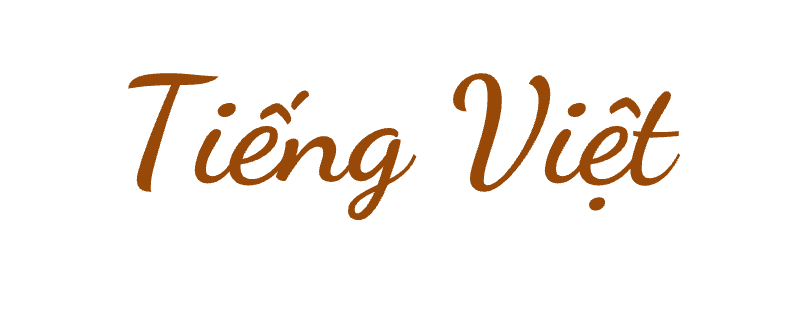 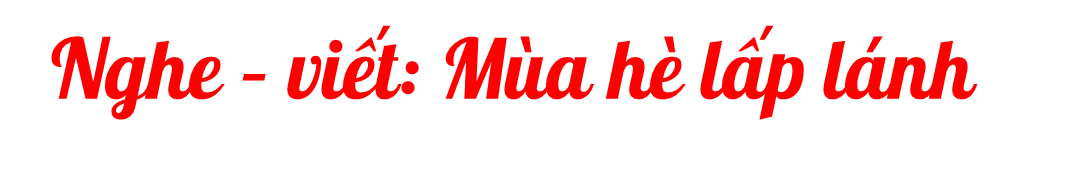 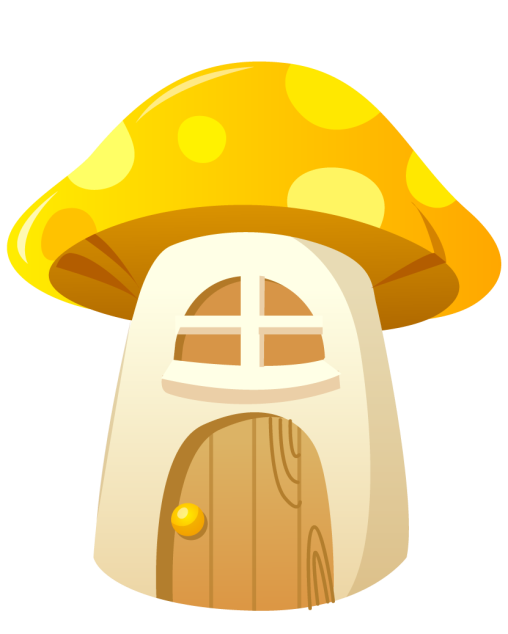 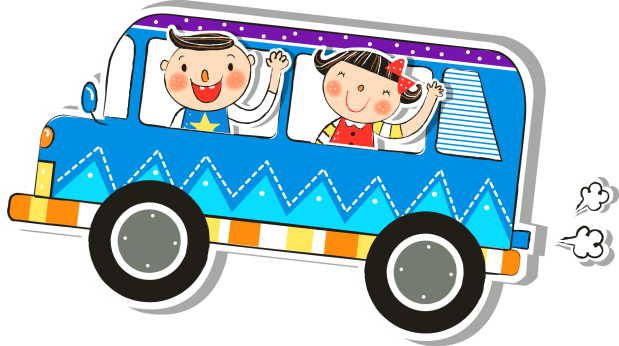 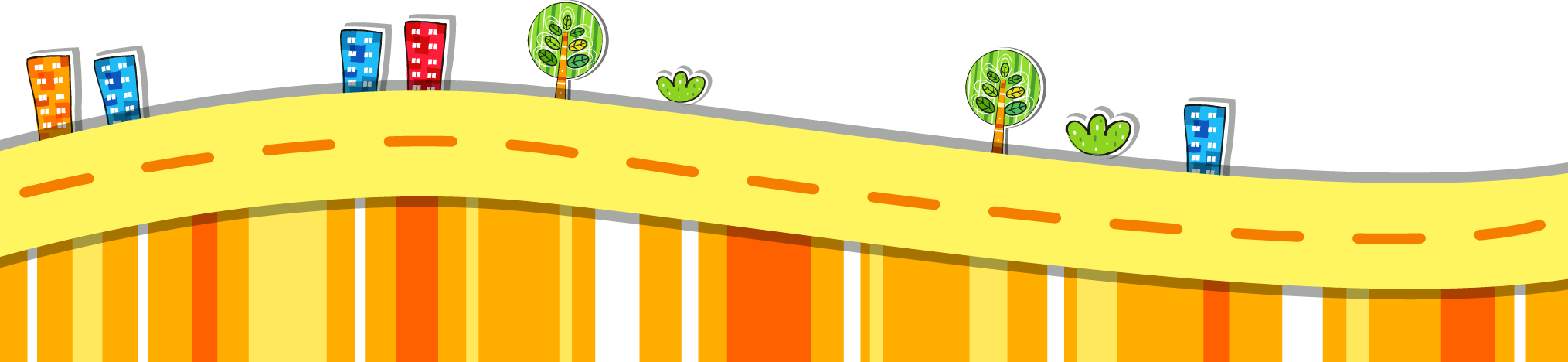 Yêu cầu cần đạt
Nghe - viết chính xác 3 khổ thơ đầu của bài thơ Mùa hè lấp lánh, trình bày đúng các khổ thơ, câu thơ.
2.   Phân biệt được ch/tr
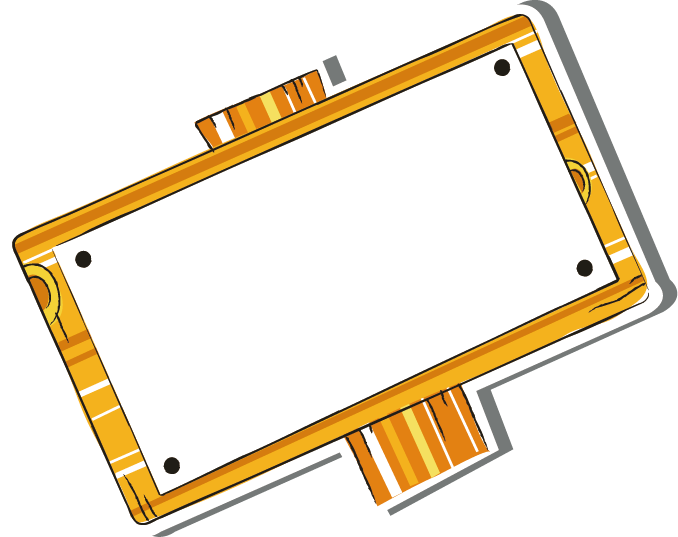 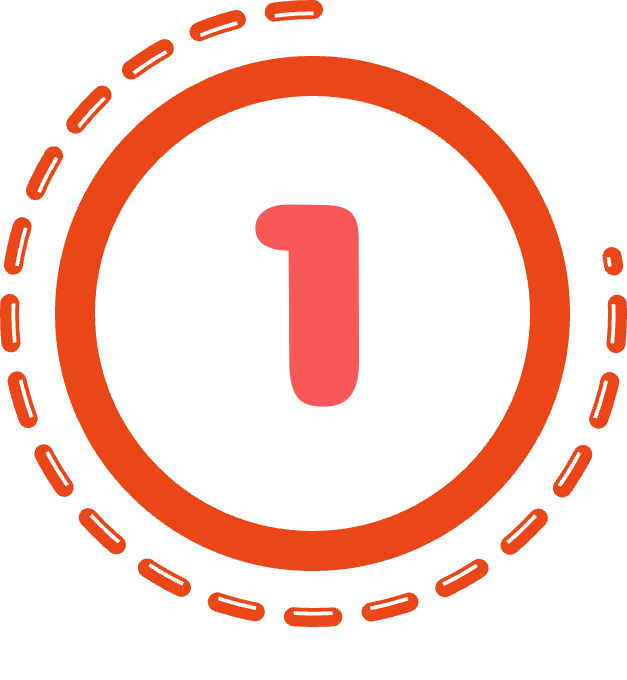 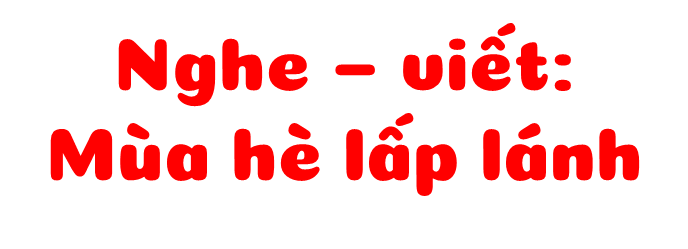 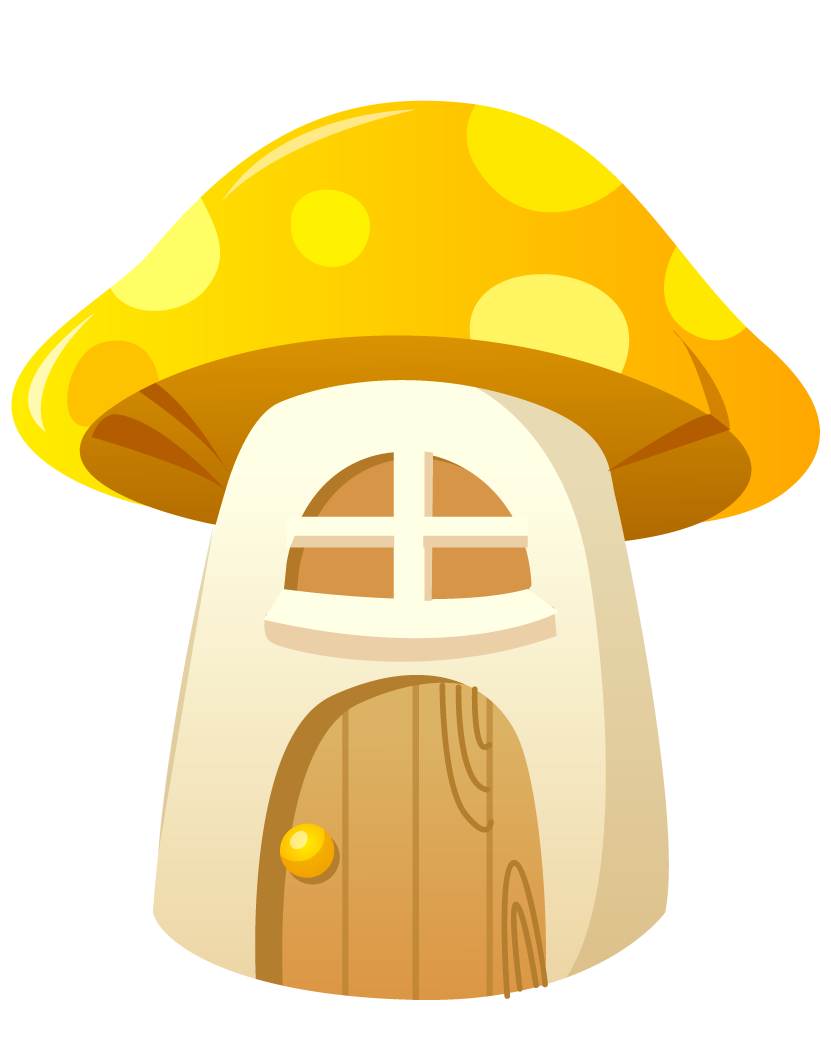 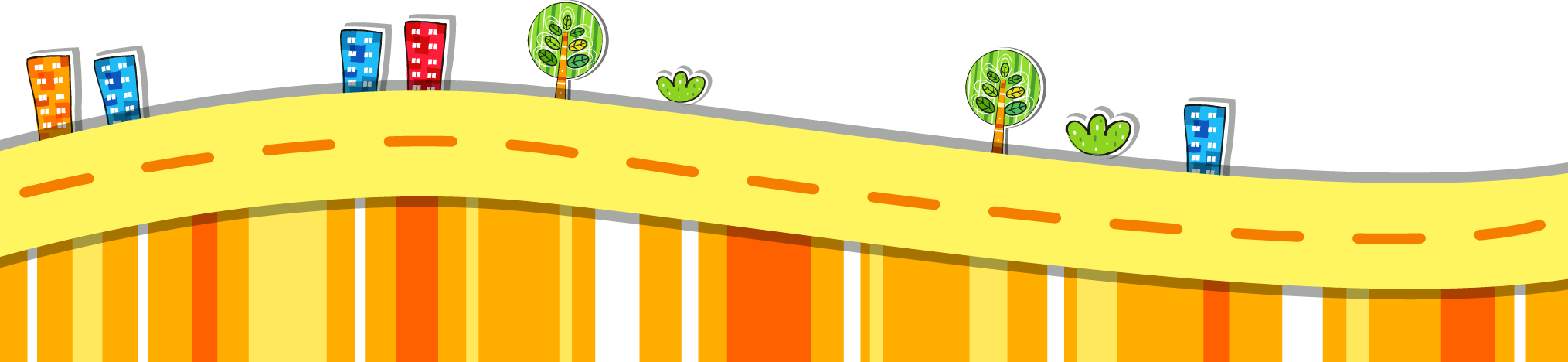 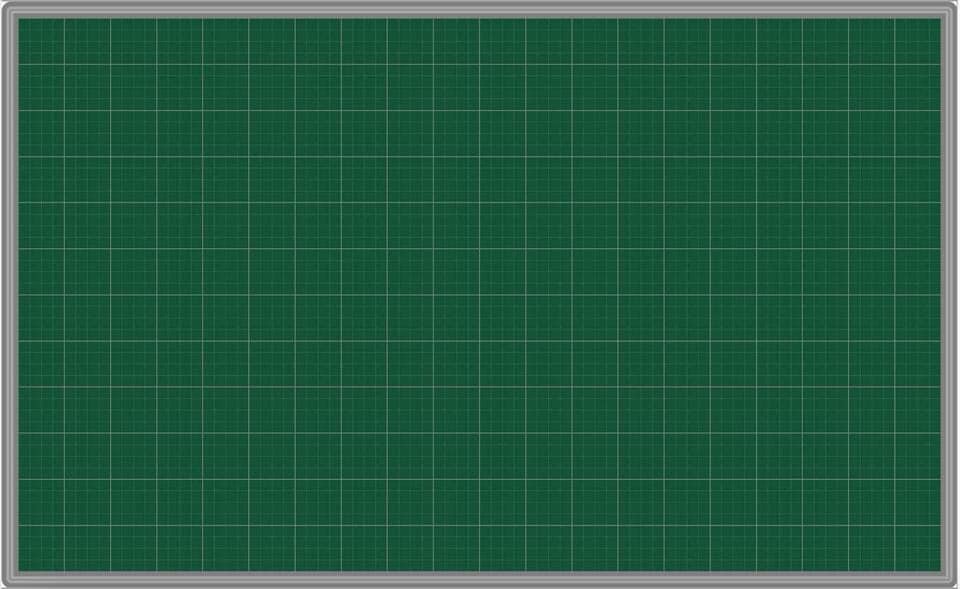 Mùa hè lấp lánh
Sĥ way em κức dậy
BuĔ εΗϛu Ǉrċ κật εậm
Mặt ǇrƟ jải ǟΪg εΠ
TǟƟ sáng Ǉự bao giờ
Mùa Ǘ∆ kì lạ εưa
Đủng đỉζ jãi εân ǇrƟ
Mà vẫn εưa lặn xuūg.
Mặt ǇrƟ Ŕa dậy sĥ.
(Nguyễn Quỳnh Mai)
Nắng εo cây εŗg lņ
Cho hΞ lá Όłm jàu
Cho jìζ εΠ κật lâu
Ngày Ǘ∆ dài bất Ǉận.
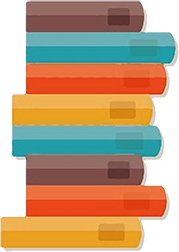 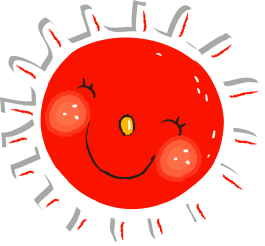 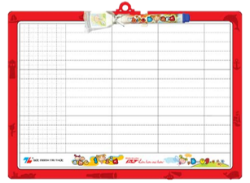 Tìm hiểu nội dung bài thơ
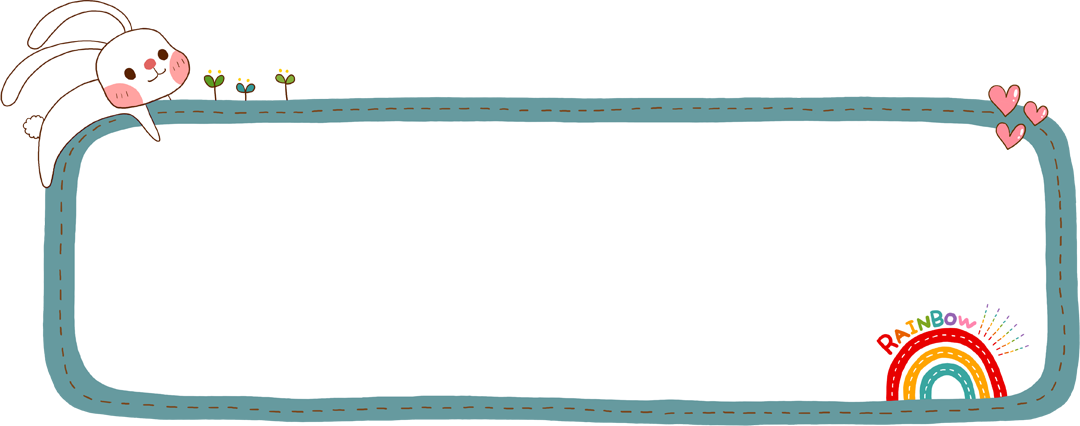 Qua 3 khổ thơ bài Mùa hè lấp lánh, con biết thêm được điều gì?
Ba khổ thơ đầu cho thấy mặt trời mùa hè thật kì lạ ( dậy sớm và ngủ muộn) đem lại nhiều ích lợi cho cây cối và con người.
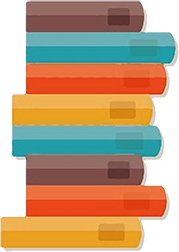 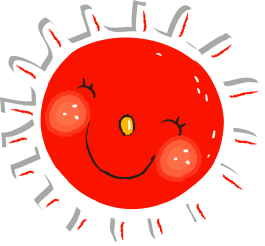 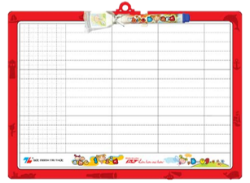 Hướng dẫn viết từ khó
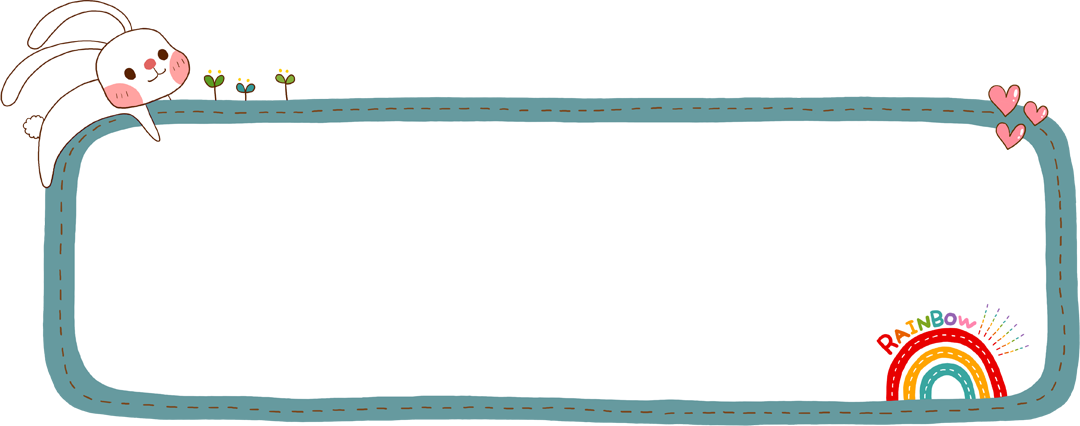 dậy sớm
chóng lớn
lặn xuống
rong chơi
bất tận
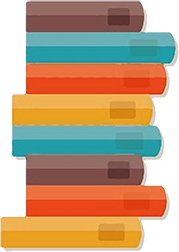 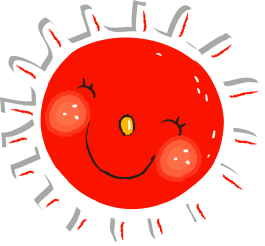 Hướng dẫn cách trình bày
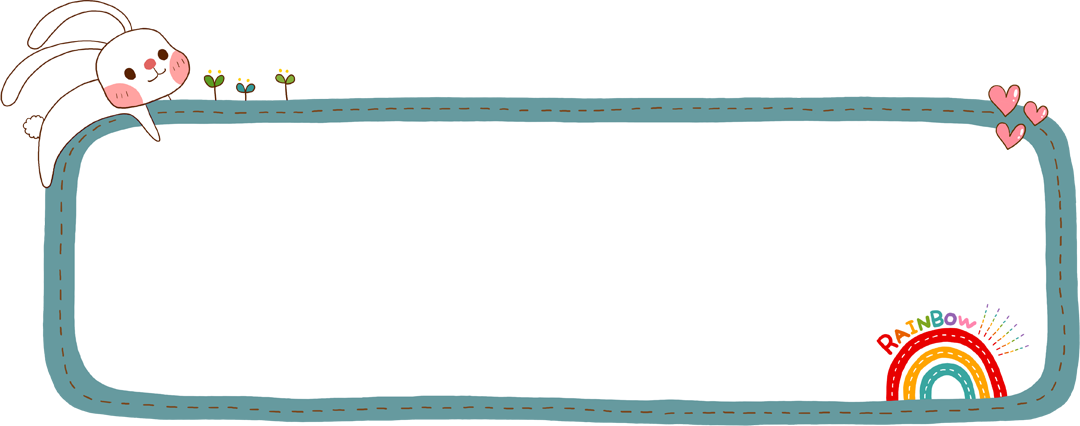 Lùi vào 2 ô li
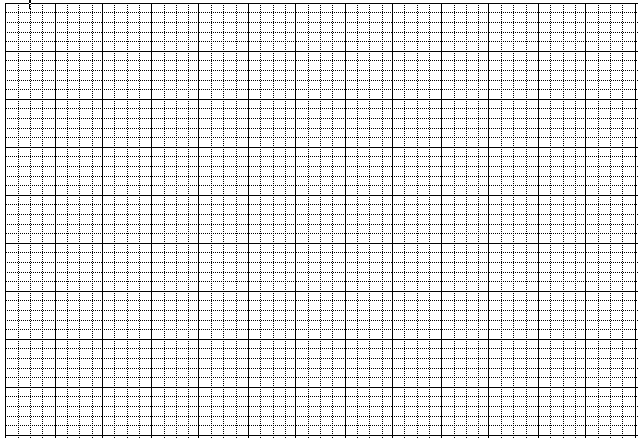 Sĥ way em κức dậy
Viết hoa chữ cái đầu dòng thơ 
Hết mỗi khổ thơ có dấu chấm và cách xuống 1 dòng
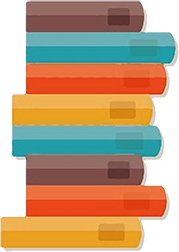 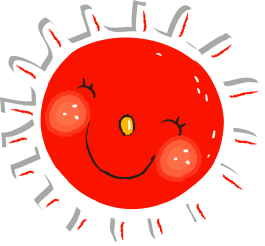 Lưu ý về tư thế ngồi viết
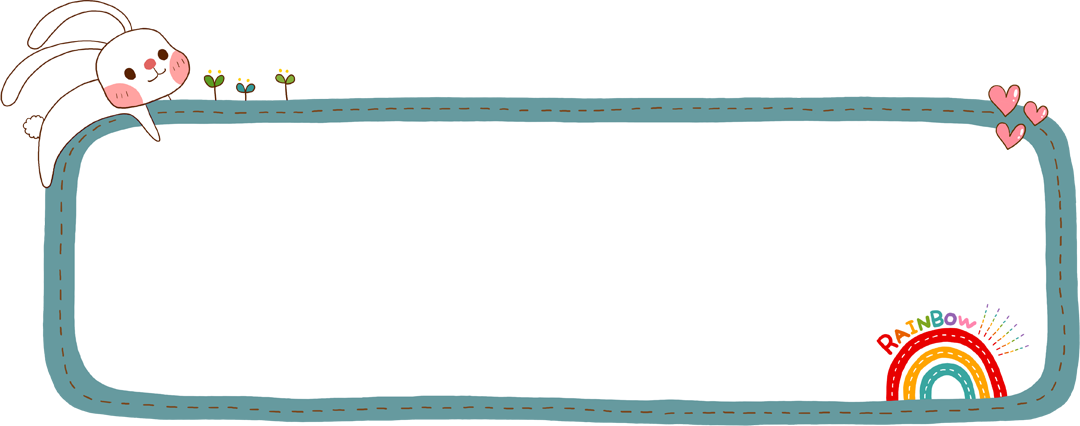 1 tay cầm bút viết
1 tay giữ trang vở
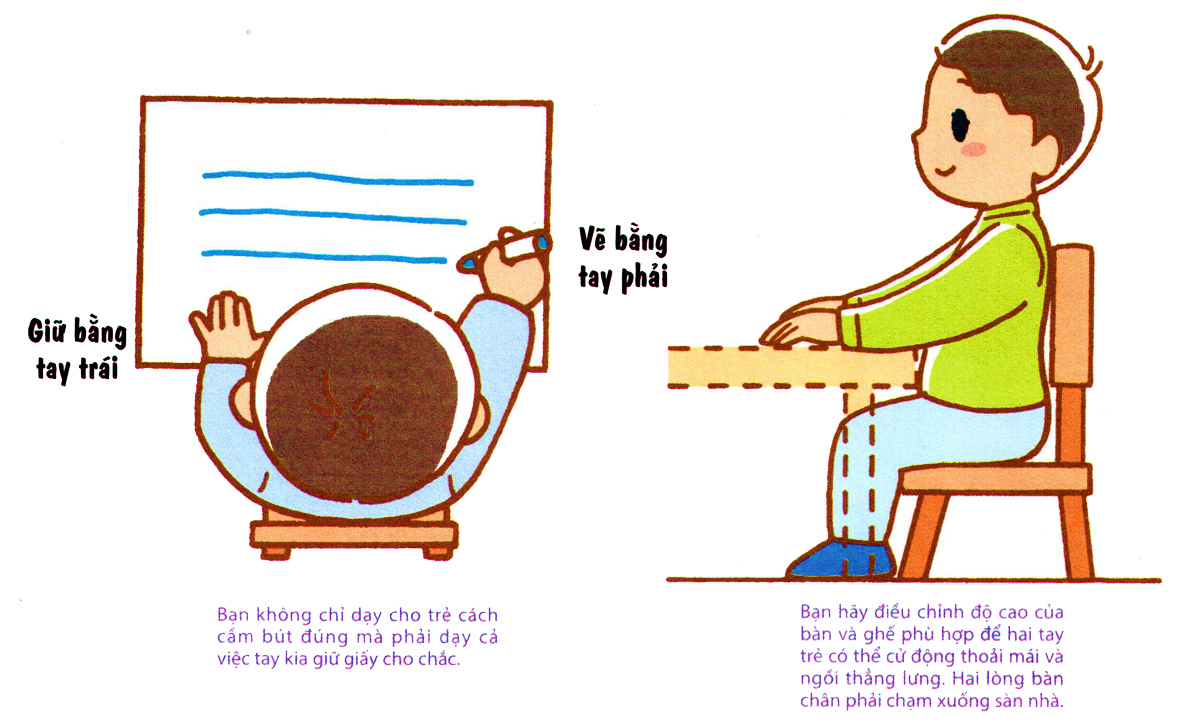 Viết bằng tay phải
Thẳng lưng
Chân đặt đúng vị trí
Giữ bằng tay trái
Khoảng cách từ mắt đến vở 25 – 30cm
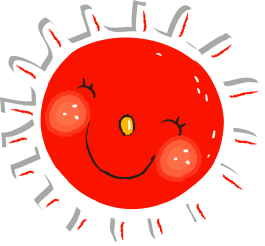 Nghe - viết
Mùa hè lấp lánh
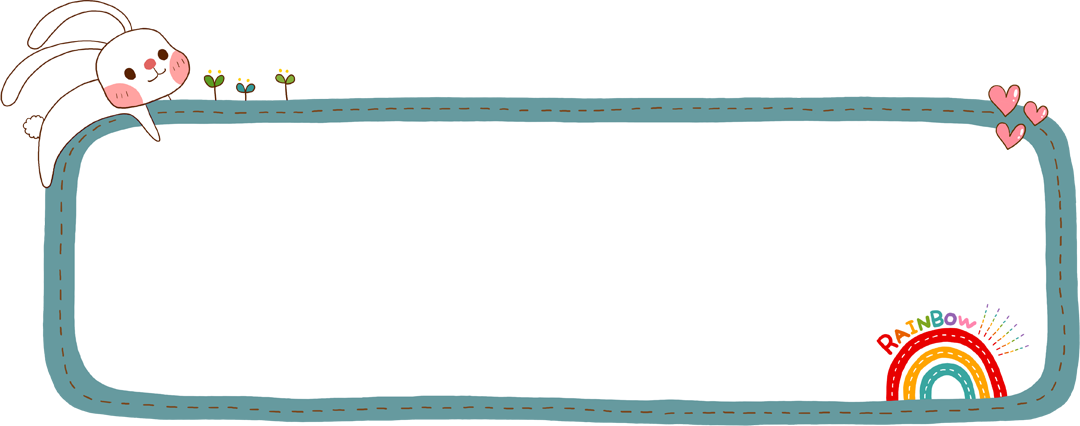 Tiêu chí đánh giá
1. Sai không quá 5 lỗi 
2. Chữ viết rõ ràng, sạch đẹp
3. Trình bày đúng hình thức
Em hãy tự đánh giá phần viết của mình và của bạn
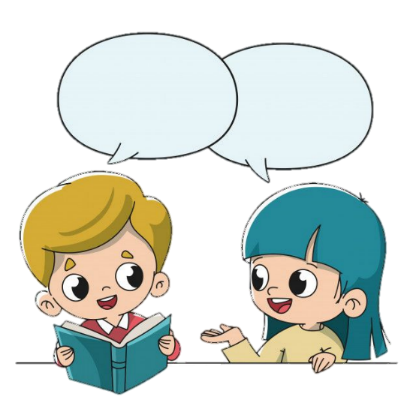 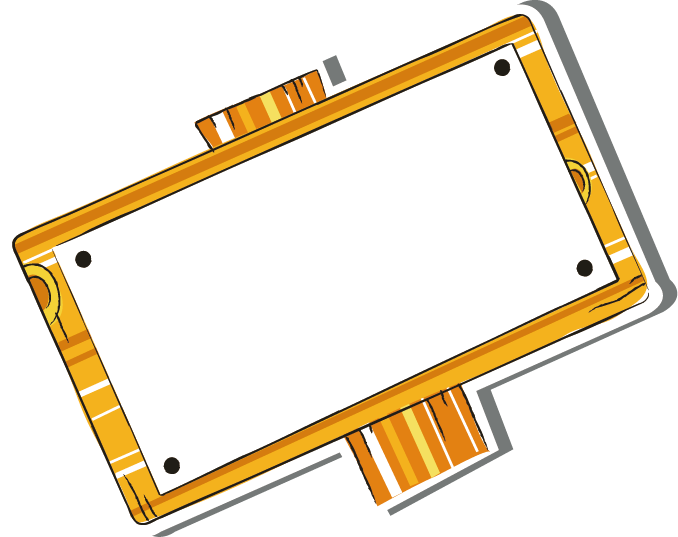 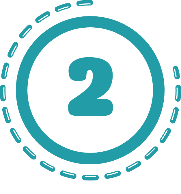 Ghép các tiếng phù hợp với chung hoặc trung để tạo từ.
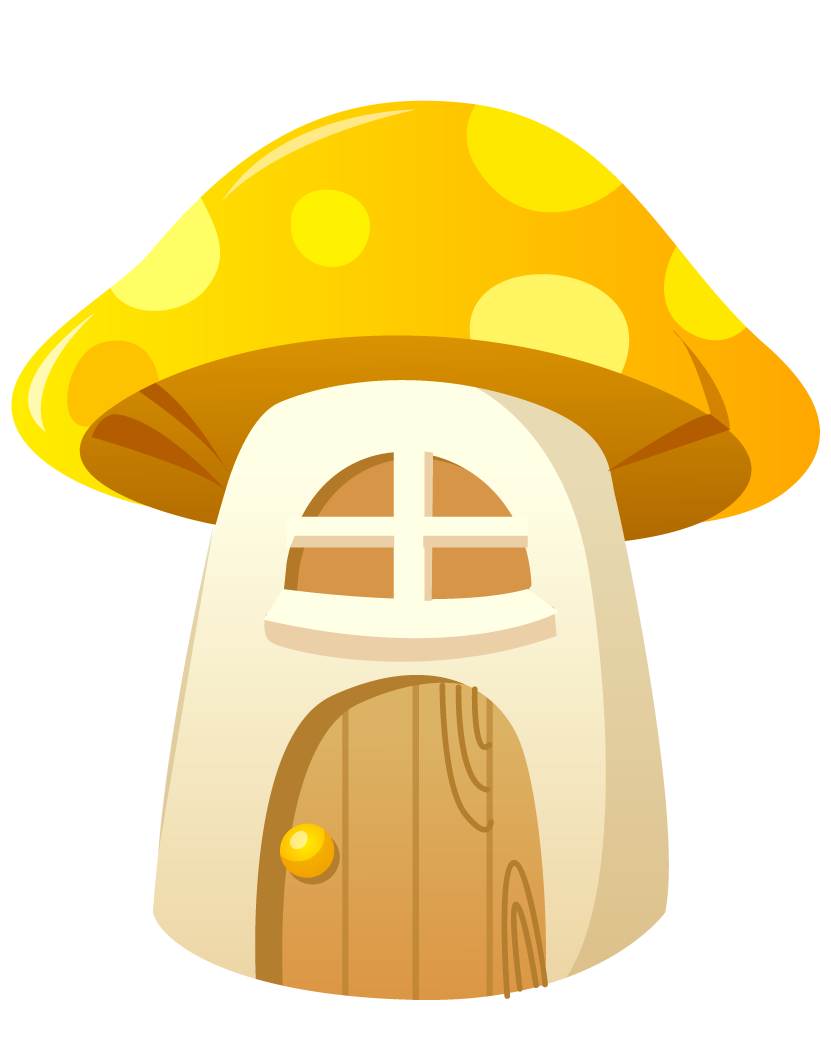 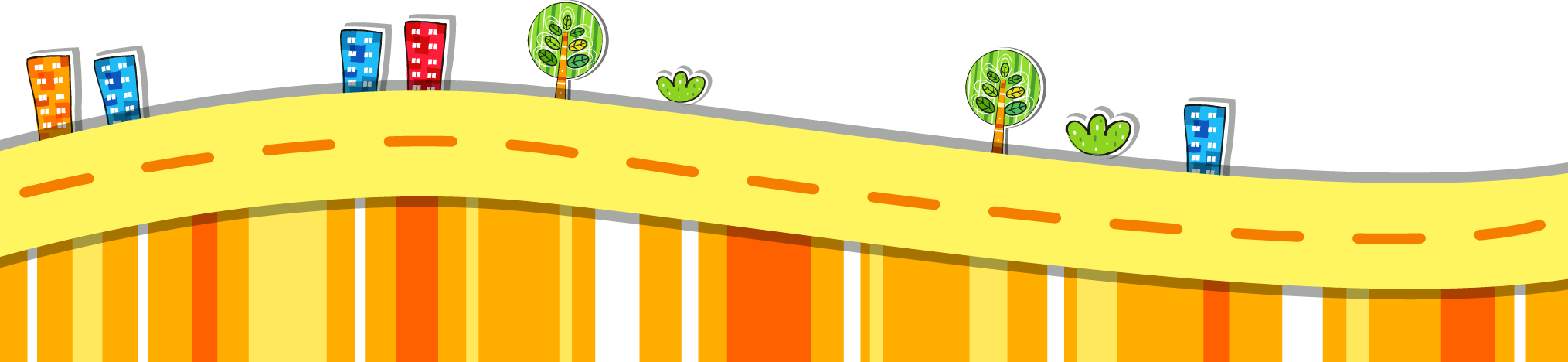 2. Ghép các tiếng phù hợp với chung hoặc trung để tạo từ.
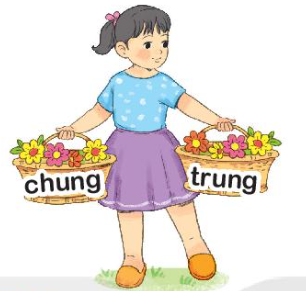 thành
thủy
bình
tâm
thực
cư
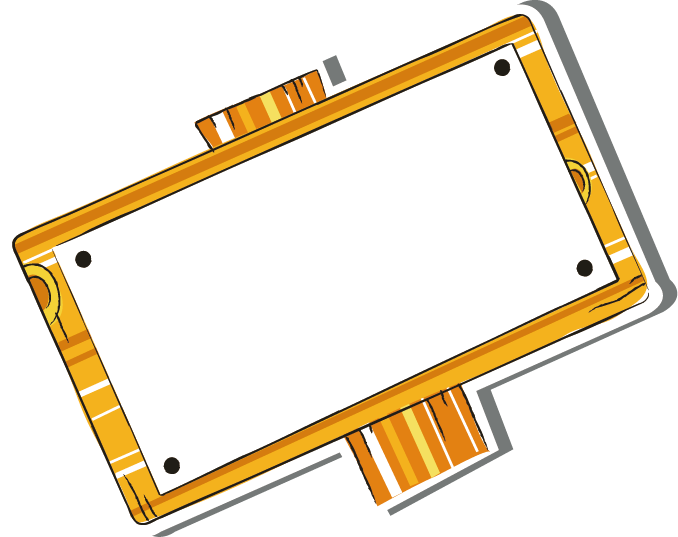 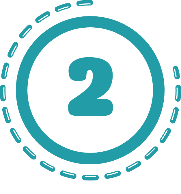 3  Làm bài tập a hoặc b
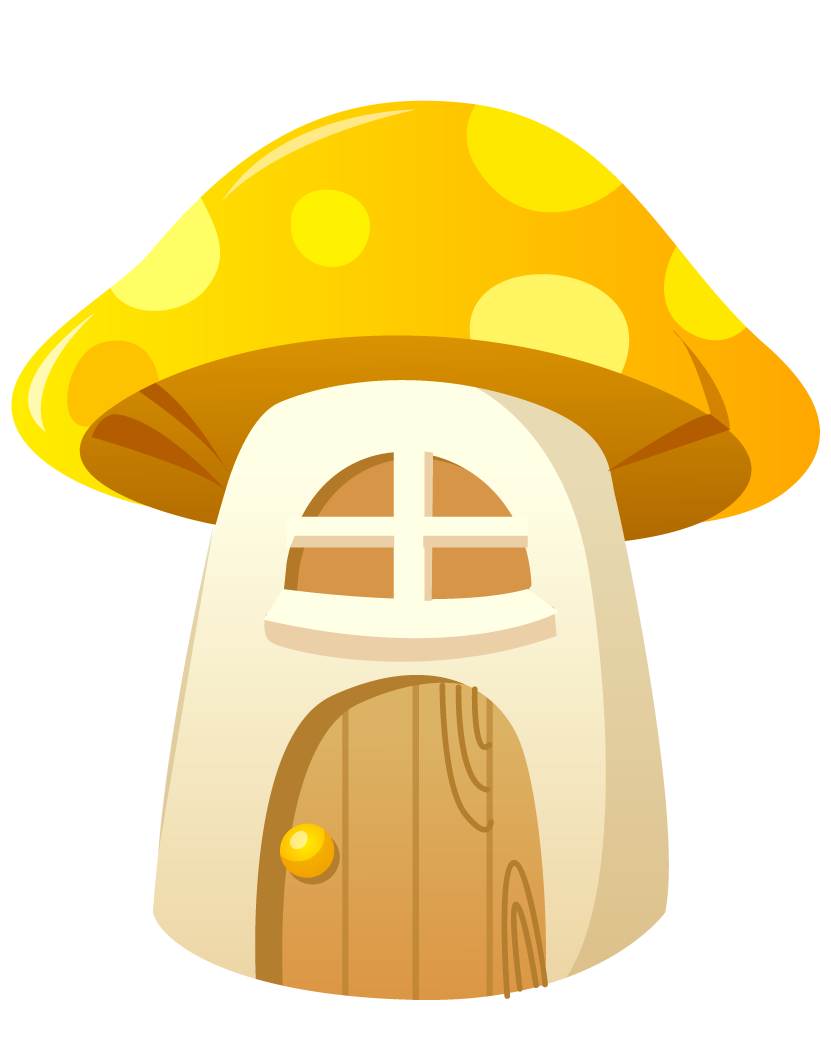 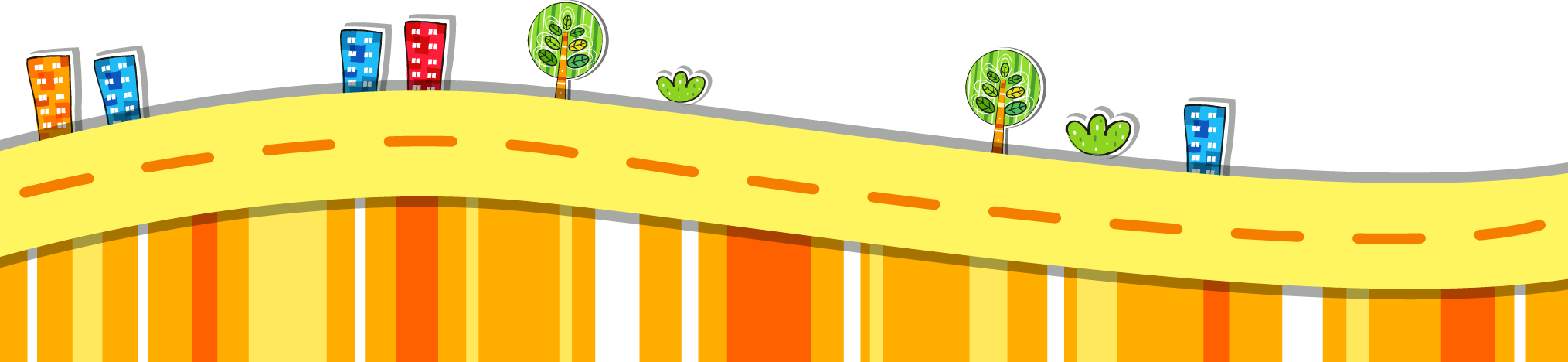 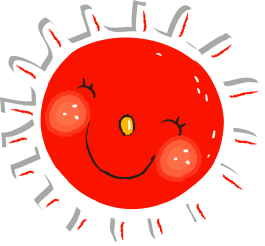 a. Chọn ch hoặc tr thay cho bông hoa
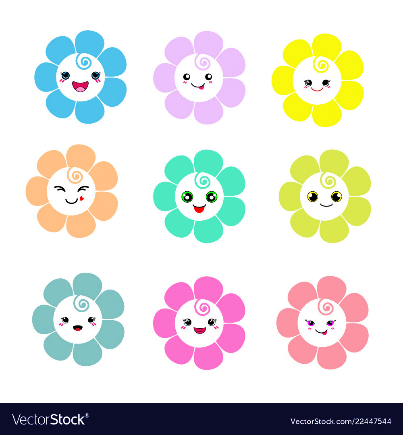 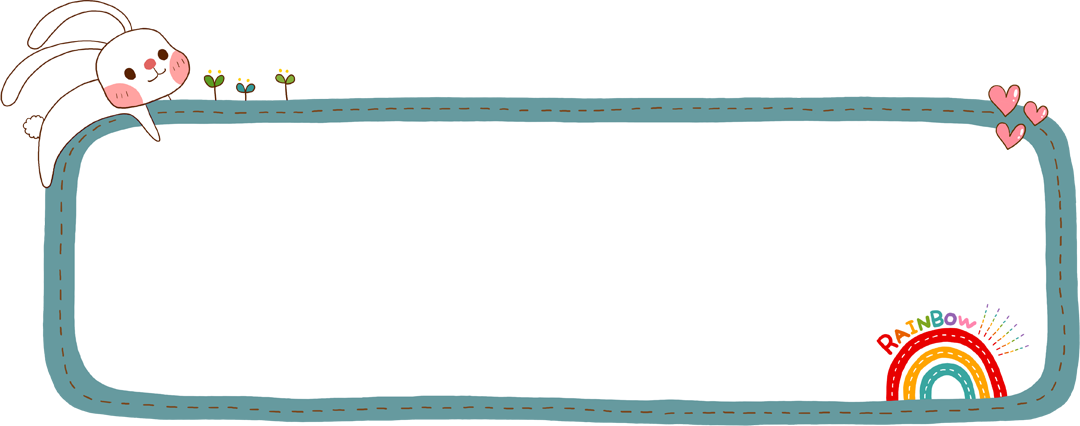 Chị mây vừa kéo đến
   ăng sao     ốn cả rồi
Đất nóng lòng     ờ đợi
Xuống đi nào, mưa ơi!
ch
Chớp bỗng lòe     ói mắt
Soi sáng khắp ruộng vườn
Ơ! Ông    ời bật lửa
Xem lúa vừa    ổ bông.
(Theo Đỗ Xuân Thanh)
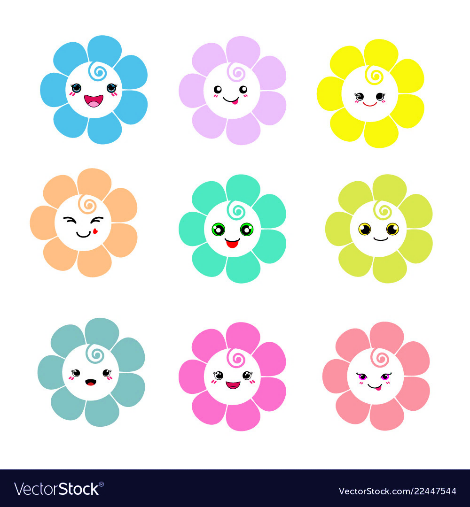 Tr
tr
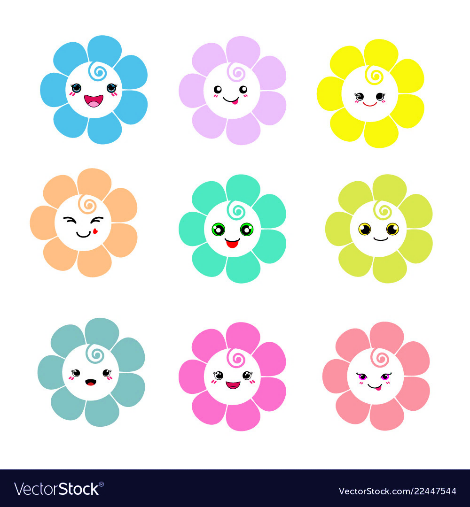 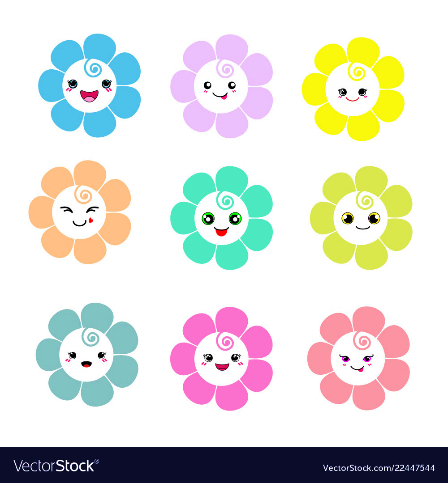 ch
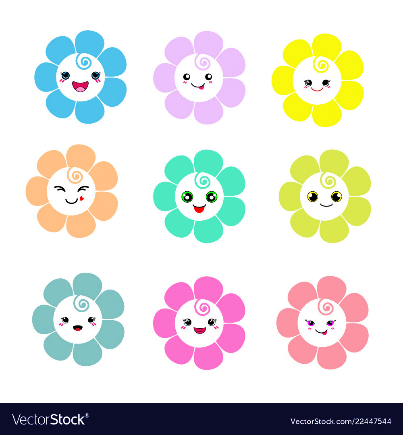 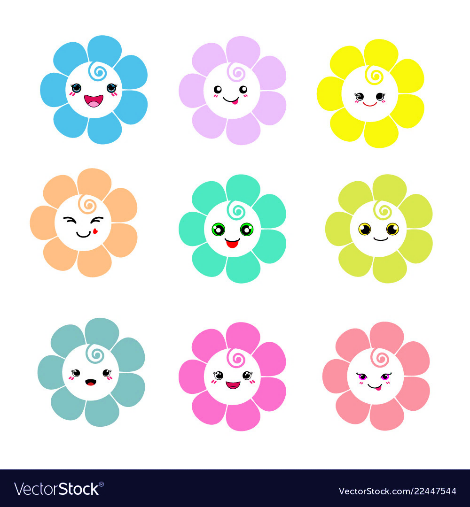 tr
tr
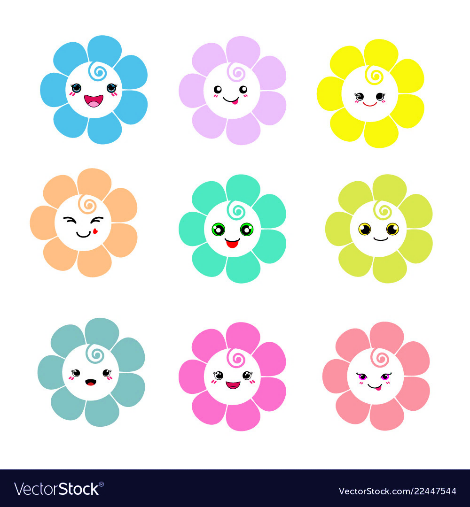 Yêu cầu cần đạt
Nghe - viết chính xác 3 khổ thơ đầu của bài thơ Mùa hè lấp lánh, trình bày đúng các khổ thơ, câu thơ.
2.   Phân biệt được ch/tr
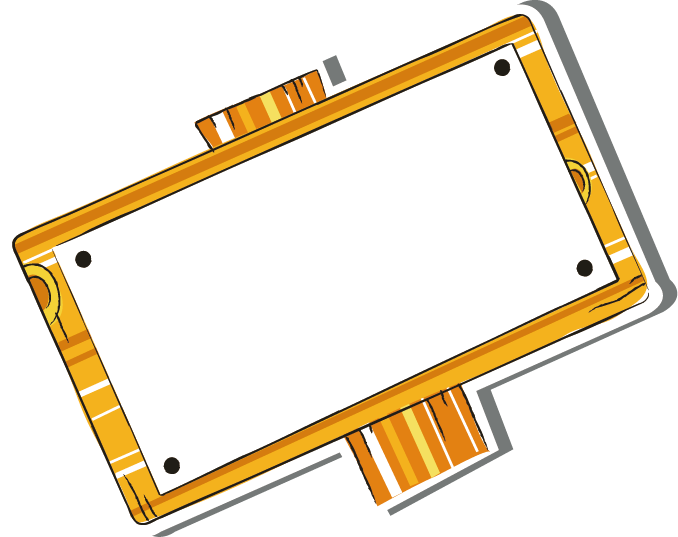 Hoạt động tiếp nối
Viết lại các chữ hay sai chính tả
Tìm thêm các từ bắt đầu bằng ch/tr
Chuẩn bị bài sau: Tạm biệt mùa hè
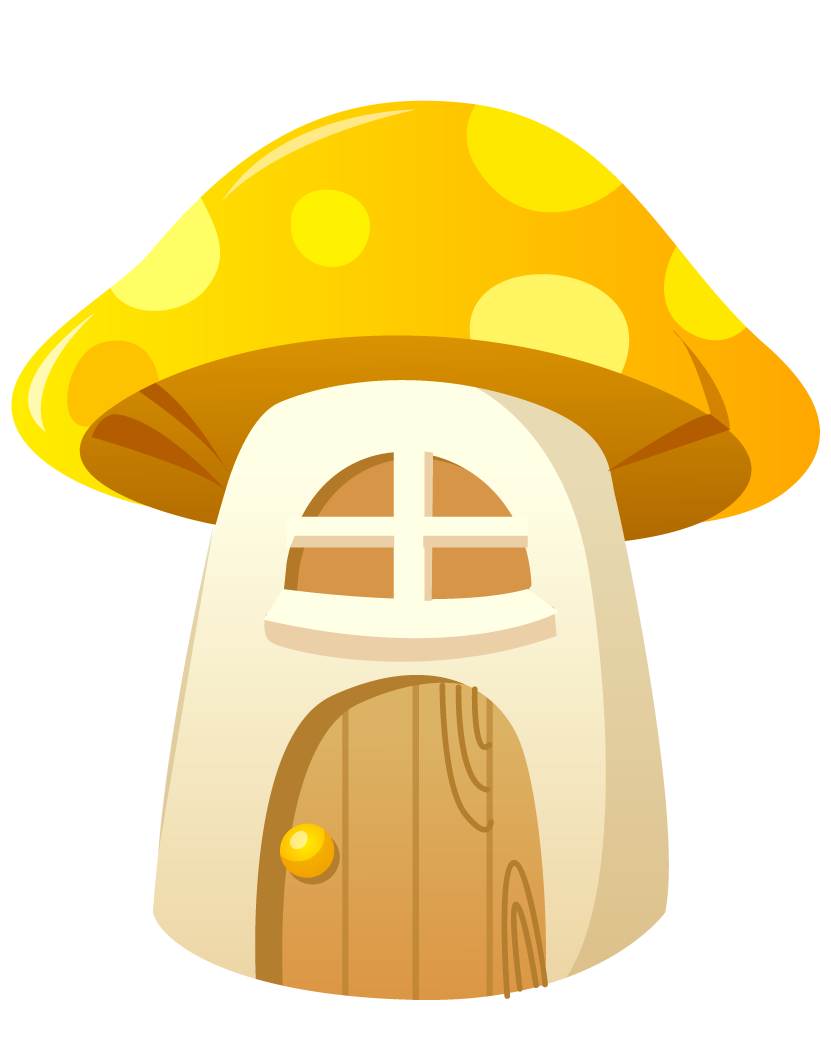 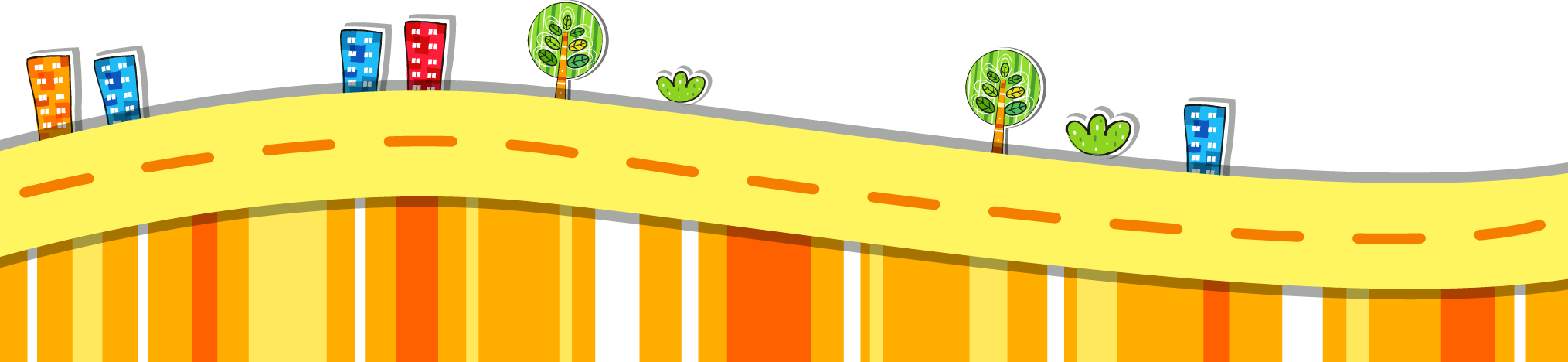 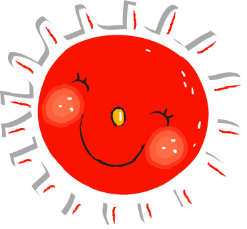 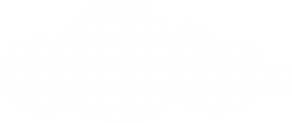 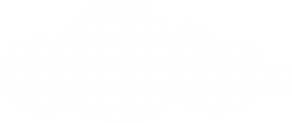 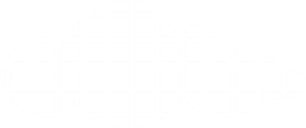 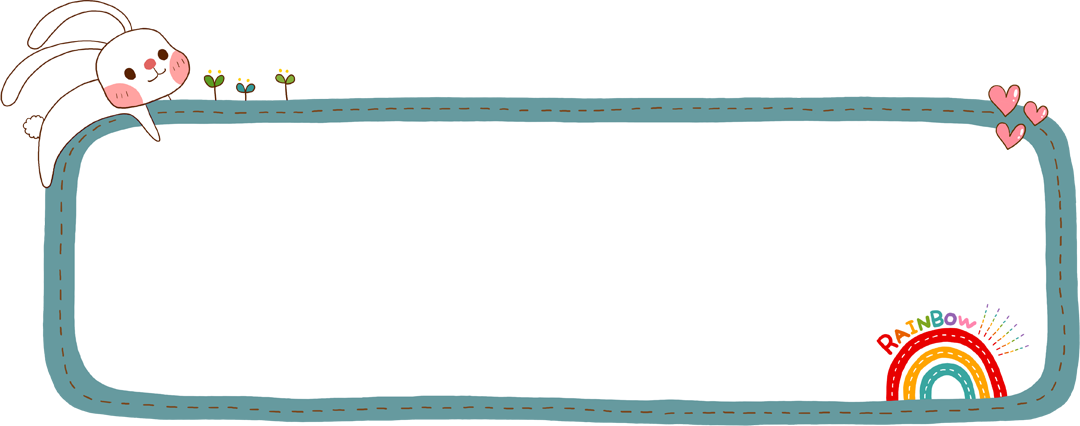 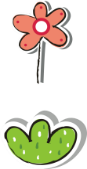 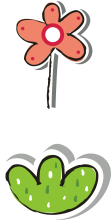 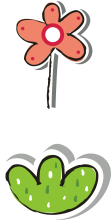 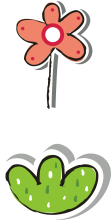 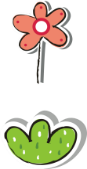 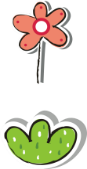 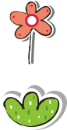 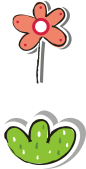 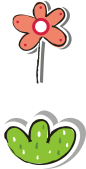 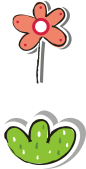 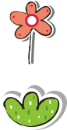 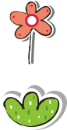 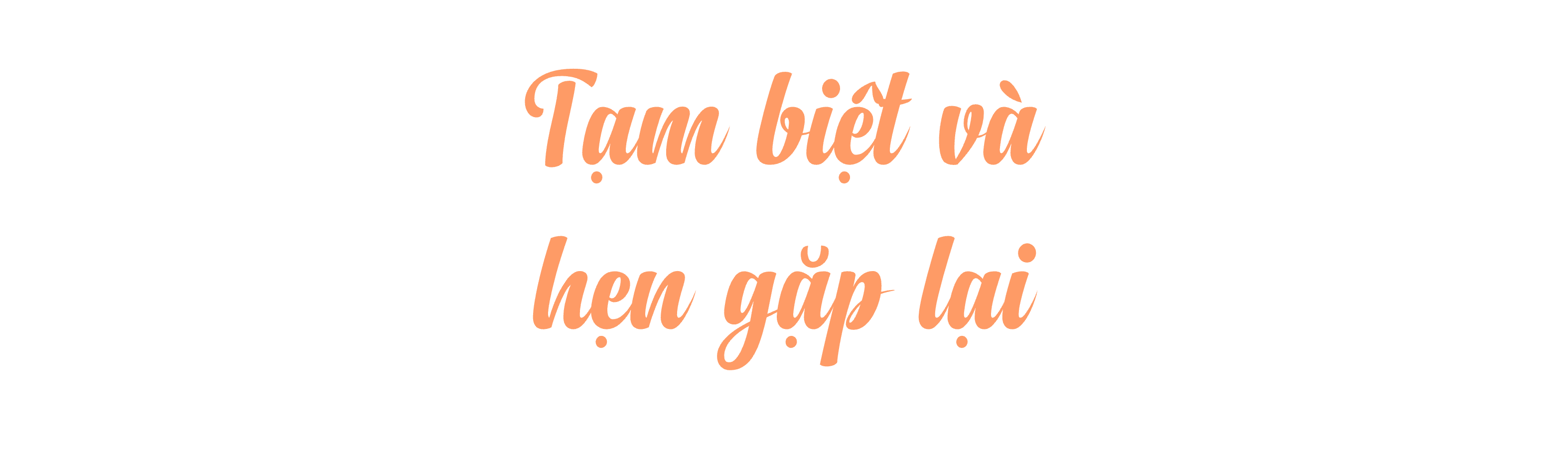 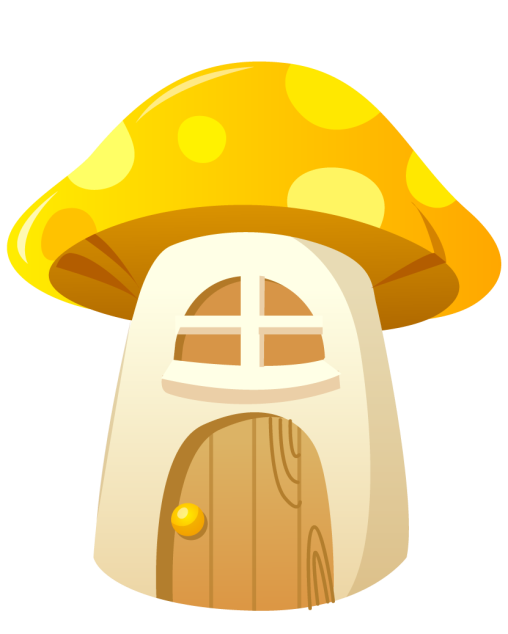 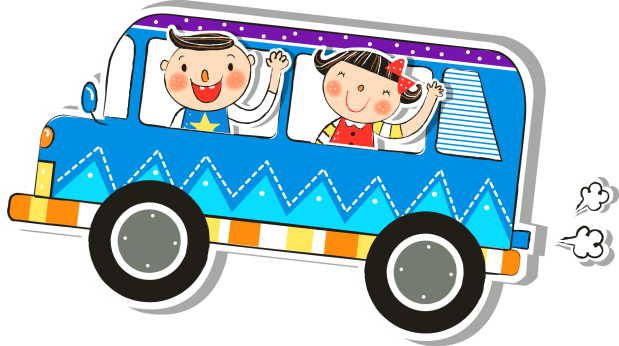 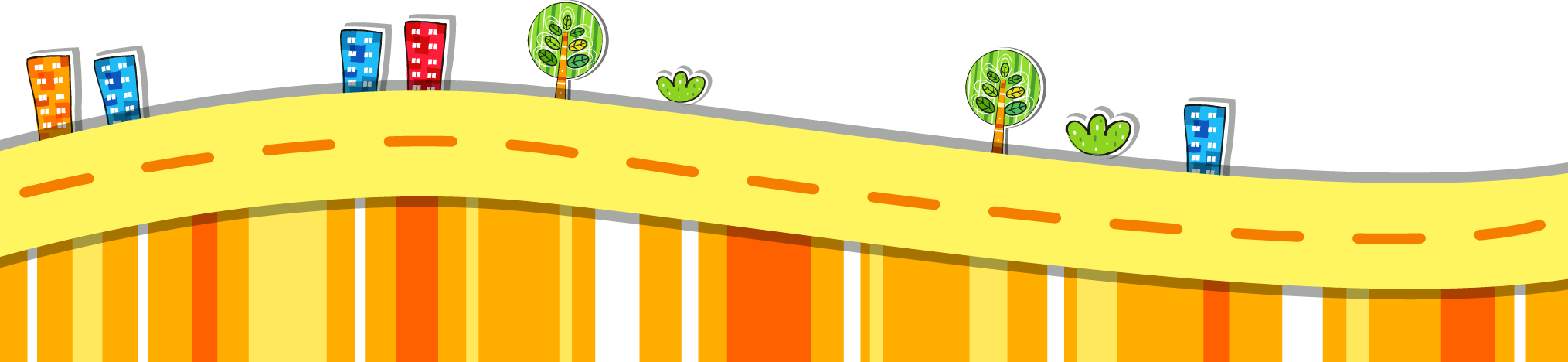